HÜCRE ZARINDA TAŞINIM
Yrd. Doç. Dr. Aslı AYKAÇ
YDÜ  TIP FAKÜLTESİ
BİYOFİZİK AD
Küçük moleküllerin zardan geçişi
Lipid çift tabaka
Polar moleküller için  geçirgen olmayan bir bariyerdir
Hücre içindeki suda çözünen moleküllerin dışarı çıkışını engeller
Proteinsiz lipid tabaka iyonlara karşı geçirgen değildir.
Molekül ne kadar küçükse ve yağda ne kadar kolay çözülürse lipid tabakadan o kadar kolay geçer.
Farklı moleküllerin fosfolipid tabakadan geçişleri
1. Gazlar ve hidrofobik 
Moleküller

CO2, N2, O2, Benzen…
Farklı moleküllerin fosfolipid tabakadan geçişleri
2. Yüksüz küçük polar
 moleküller

Üre, etanol, gliserol, su…
Farklı moleküllerin fosfolipid tabakadan geçişleri
3. Yüksüz büyük polar
 moleküller

Sukroz, Glukoz
Farklı moleküllerin fosfolipid tabakadan geçişleri
4. İyonlar

K+, Mg+2, Ca+2
H+, Na+, Cl-
Lipid tabakayı geçen/geçemeyen
Kolaylıkla geçenler
Geçemeyenler
İyonların ne kadar küçük olduğu önemli değildir.
İyonların yükleri ve fazla miktardaki hidrasyon dereceleri lipid tabakanın hidrokarbon fazına girmelerine engel olur.
Yüksüz yeteri kadar küçük olan moleküller 
Su, yağda çözünmese de küçük olduğu için
Taşıyıcı (Transport) Moleküller
Zarı geçemeyen moleküllerin ve iyonların girişini sağlayan özel moleküller transport molekülleridir.
Taşıyıcı Proteinler-1
Şeker , amino asitler, küçük moleküller ve iyonların lipid tabakadan geçişleri permeaz adı verilen zar transport proteinleri tarafından gerçekleştirilir.
Taşıyıcı Proteinler-2
Carrier (Taşıyıcı) Proteinler
Kanal (Channel) Proteinler
Taşınacak katı moleküle bağlanarak onun zardan geçebilmesi için yapısal değişikliğe uğrarlar.
Lipid tabakayı boydan boya kat eden, içi su dolu porlar şeklindeki proteinlerdir. Porlar açık olduğunda, özel katı maddenin zardan geçişini sağlarlar.
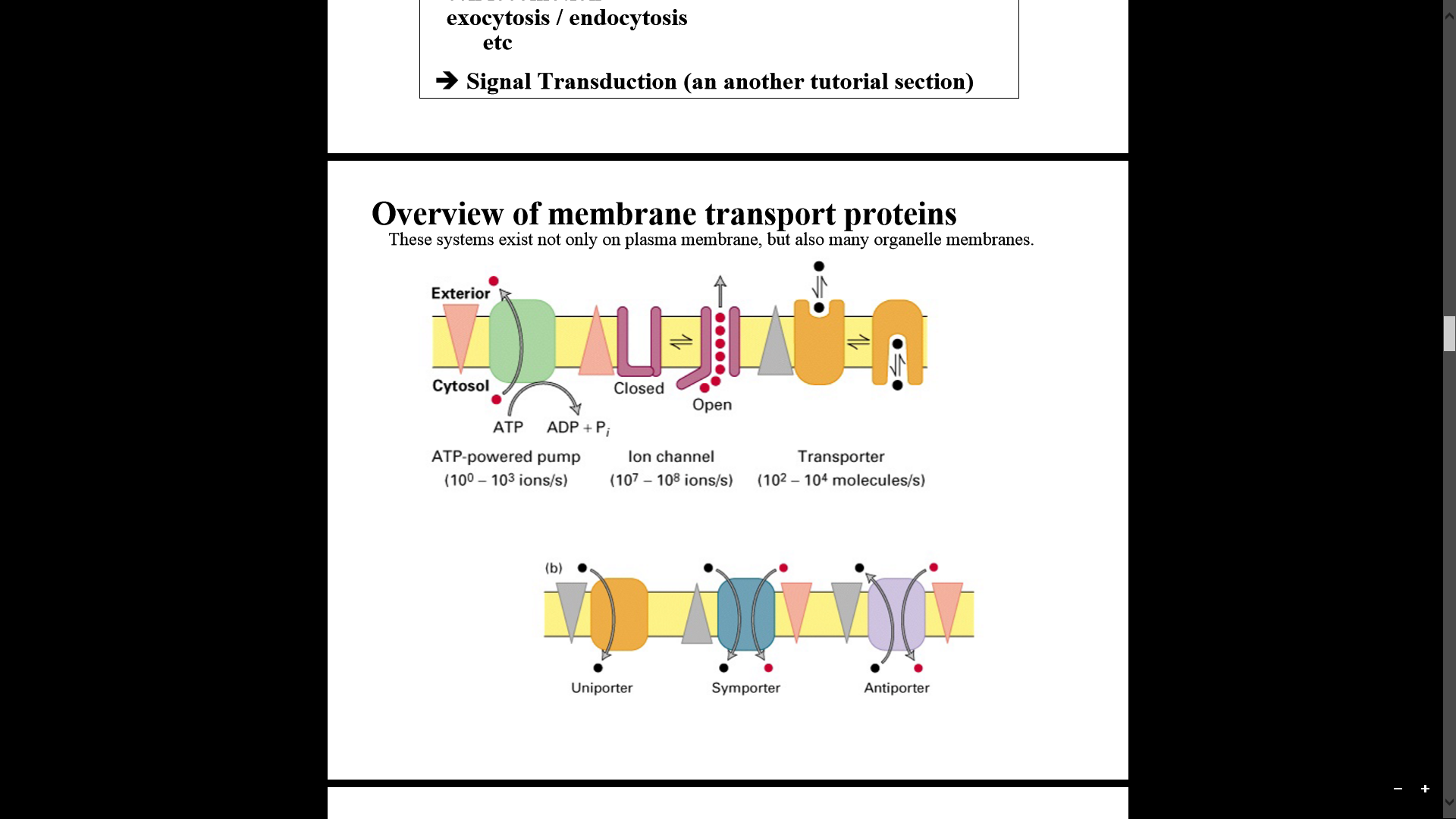 Hücre zarının en önemli görevi
Sitoplazma ile hücreyi kuşatan çevre arasında konsantrasyon farkını korumaktır.
	Bu farkı korurken, gerekli olan maddeleri hücre içine geçirirken, hücre için fazla olan maddeleri hücre dışına çıkmasını sağlar. 
	Bu geçirme işlemi transport olarak adlandırılır.
Hipertonik çözelti
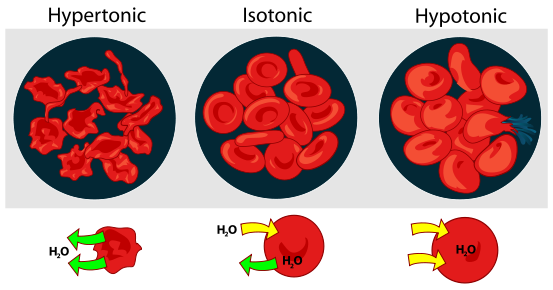 Hücre içine göre YÜKSEK konsantrasyonda tuz çözeltisi içeren çözelti
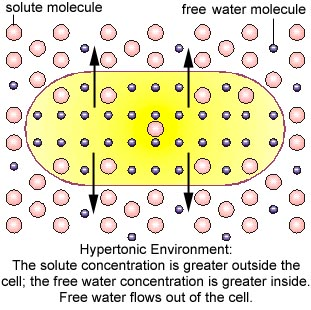 Su molekülü

Solvent
Hipotonik çözelti
Hücre içine göre DÜŞÜK konsantrasyonda tuz çözeltisi içeren çözelti
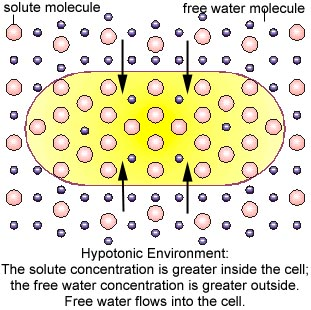 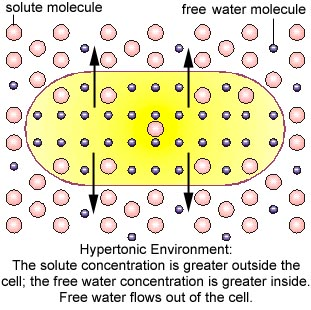 Su molekülü

Solvent
İzotonik çözelti
Hücre içine göre AYNI konsantrasyonda tuz çözeltisi içeren çözelti
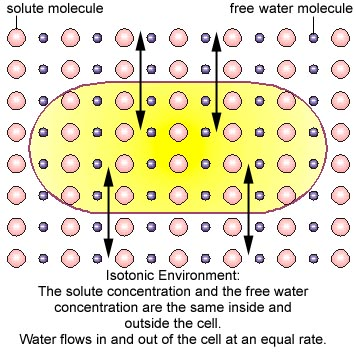 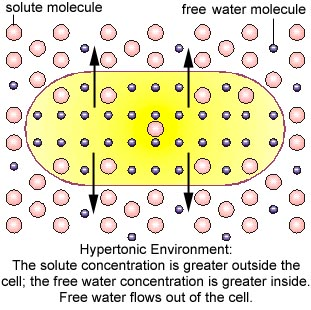 Su molekülü

Solvent
Hücre Zarından Transport
Pasif taşınım
Aktif taşınım
Basit
 difüzyon
Kolaylaştırılmış
difüzyon
1.cil Aktif taşınım
(ATP kullanarak)
2.cil Aktif taşınım
(İyon gradienti ile)
Pasif Taşınım
Permeazların yardımı ile konsantrasyon gradientine göre taşınacak molekül çok yoğun ortamdan az yoğun olduğu ortama geçer (Down Hill Transport).
	
	Her bir protein belli iyonu ya da molekülü geçirir.
Basit
 Difüzyon
Doğrudan geçiş
  Su,oksijen, azot
  Karbondioksit
  Eter alkol
  Kloroform
Kanal proteinlerinden
 geçiş
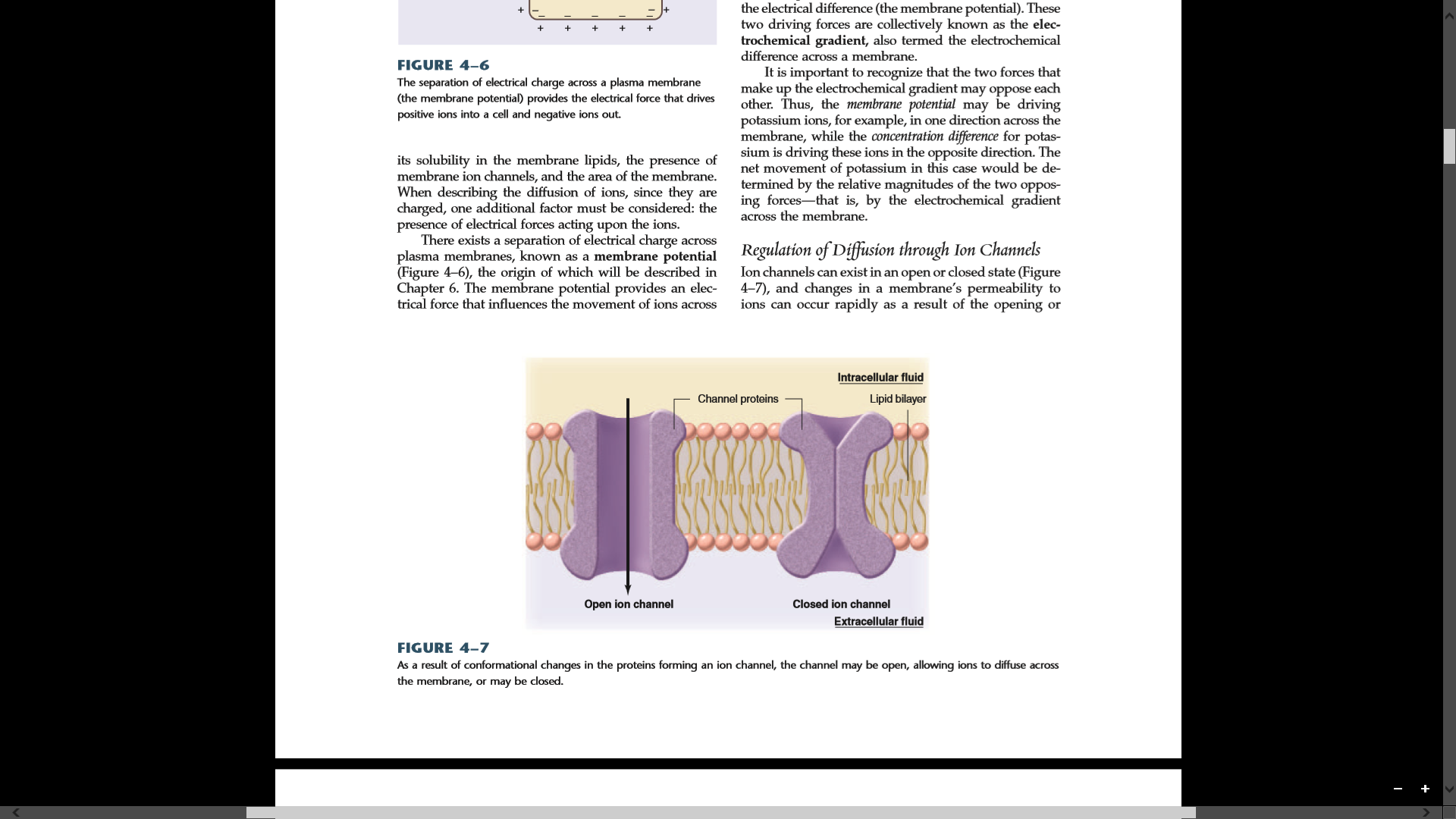 Basit difüzyon
	Permeazların yardımı olmadan konsantrasyon gradientine göre taşınacak molekül çok yoğun ortamdan az yoğun olduğu ortama geçer (Down Hill Transport).

	CO2, O2 gibi basit gazlar
	Etalnol gibi küçük moleküller
Kolaylaştırılmış
Difüzyon
Na+, K+, Cl- ve Ca+2 iyonlarının 
kanallardan geçişi
Kolaylaştırılmış difüzyon

	Yüksek konsantrasyondan düşük konsantrasyona kanal proteinleri aracılığıyla geçiş
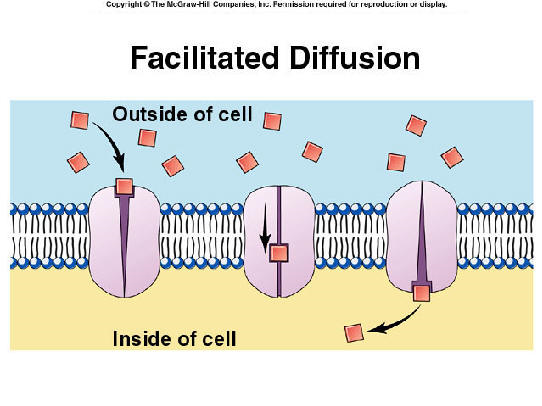 Basit Difüzyon
Pasif Difüzyon
Taşınma oranı düşük
Taşınma oranı yüksek
Zarın her iki tarafındaki molekülün konsantrasyon gradientindeki artış taşınma oranını da arttırır.
Her bir taşıyıcı protein, bağlayacağı molekülün / iyonun tutunacağı özel bir bağlanma bölgesini içerir.
Tek yönlü taşıyıcılar
uniport

Çiftlenmiş taşıyıcılar
symport
antiport
Çiftlenmiş taşıyıcılar
Bir iyonun ya da molekülün transferi diğer iyonun ya da molekülün transferi ile eş zamanlı  ya da peşi sıra taşınmasına bağlıdır.
Zıt yönde 
Antiport taşıyıcı
Aynı yönde 
Symport taşıyıcı
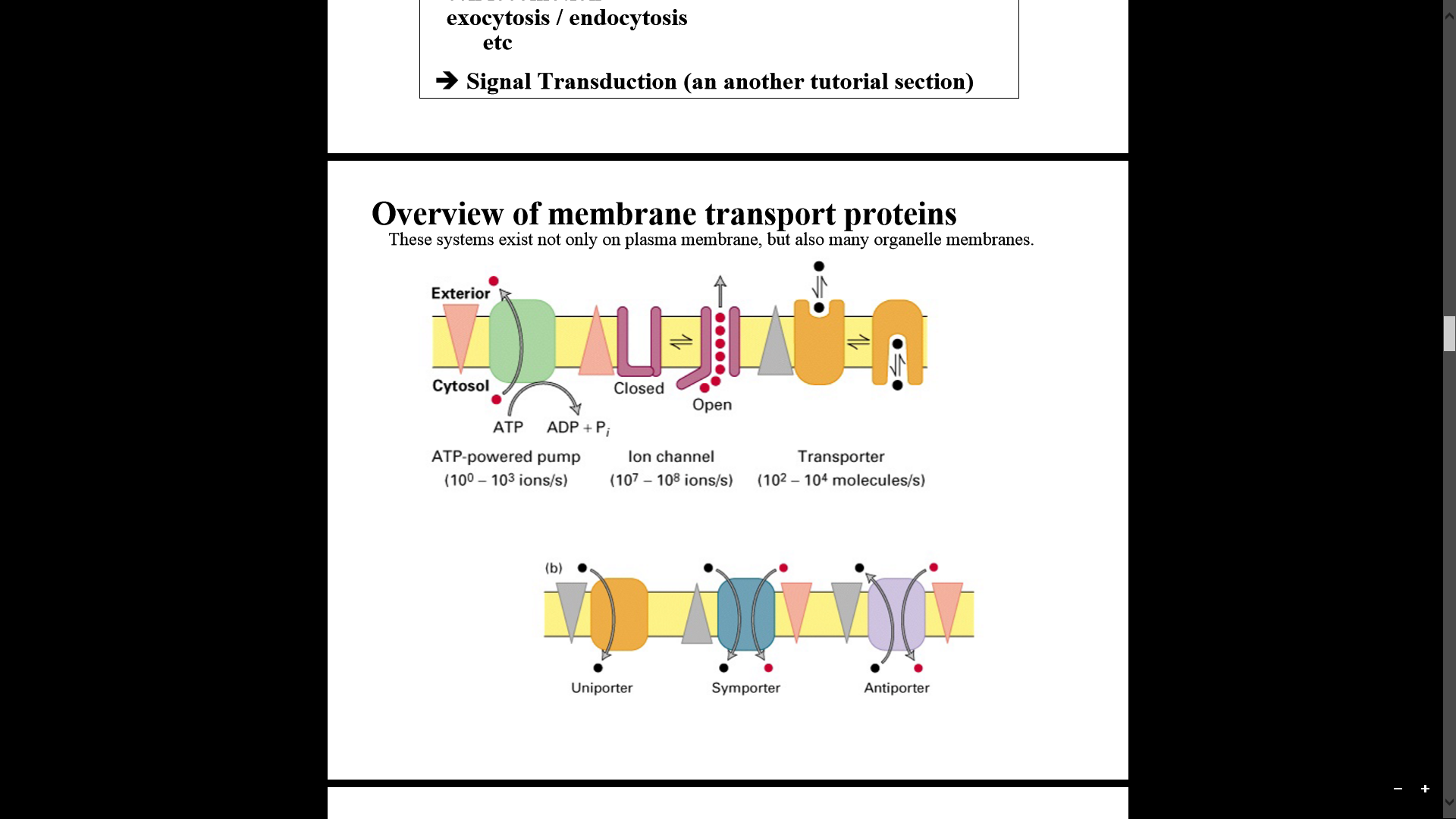 Antiporter                	 Symporter
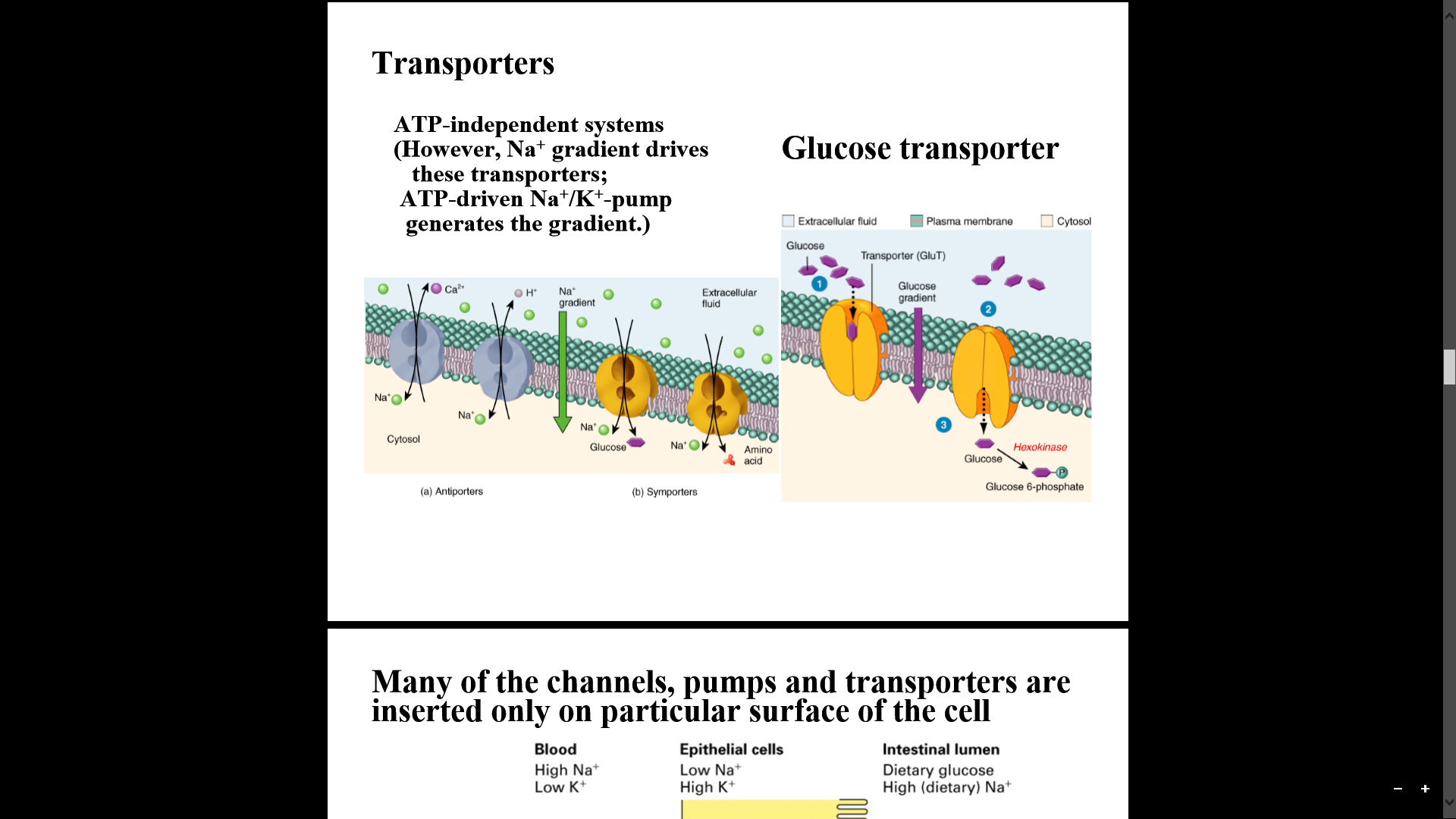 Aktif  Taşınım-1 

	Moleküllerin ya da iyonların kendi elektrokimyasal gradienterine zıt yönde taşınması aktif taşınımdır (Up Hill Transport).
	
Aktif taşınımda ATP kullanılır.
Pompaların aktivitesi tek yönlüdür.
Aktif  Taşınım-2
İyon gradienti 
kullanarak
ATP 
kullanarak
1.cil Aktif taşınım
  (ATP kullanarak)
Na+/K+ ATPaz 
(Pompası)
H+1ATPaz 
(Pompası)
Ca+2 ATPaz 
(Pompası)
Na+/ K+ Pompası-1

[K+ ] h.içi  h.dışı farkını korur
Antiport pompa
3Na + h.dışına, 2K + h.içine pompalar
Elektrojenik
TM protein
Na+/ K+ Pompası-2

 ve  alt birimleri
ATP bağlama bölgesi sitoplazmik yüzde 
Osmotik dengenin korunması ve hücre hacminin stabilize olmasını sağlar
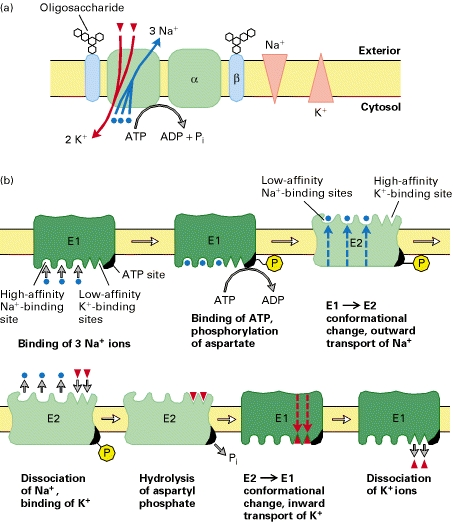 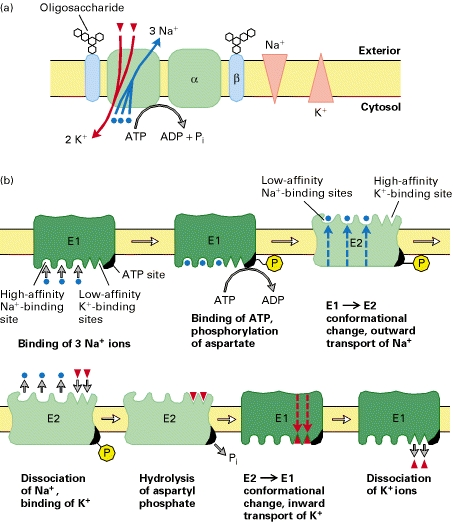 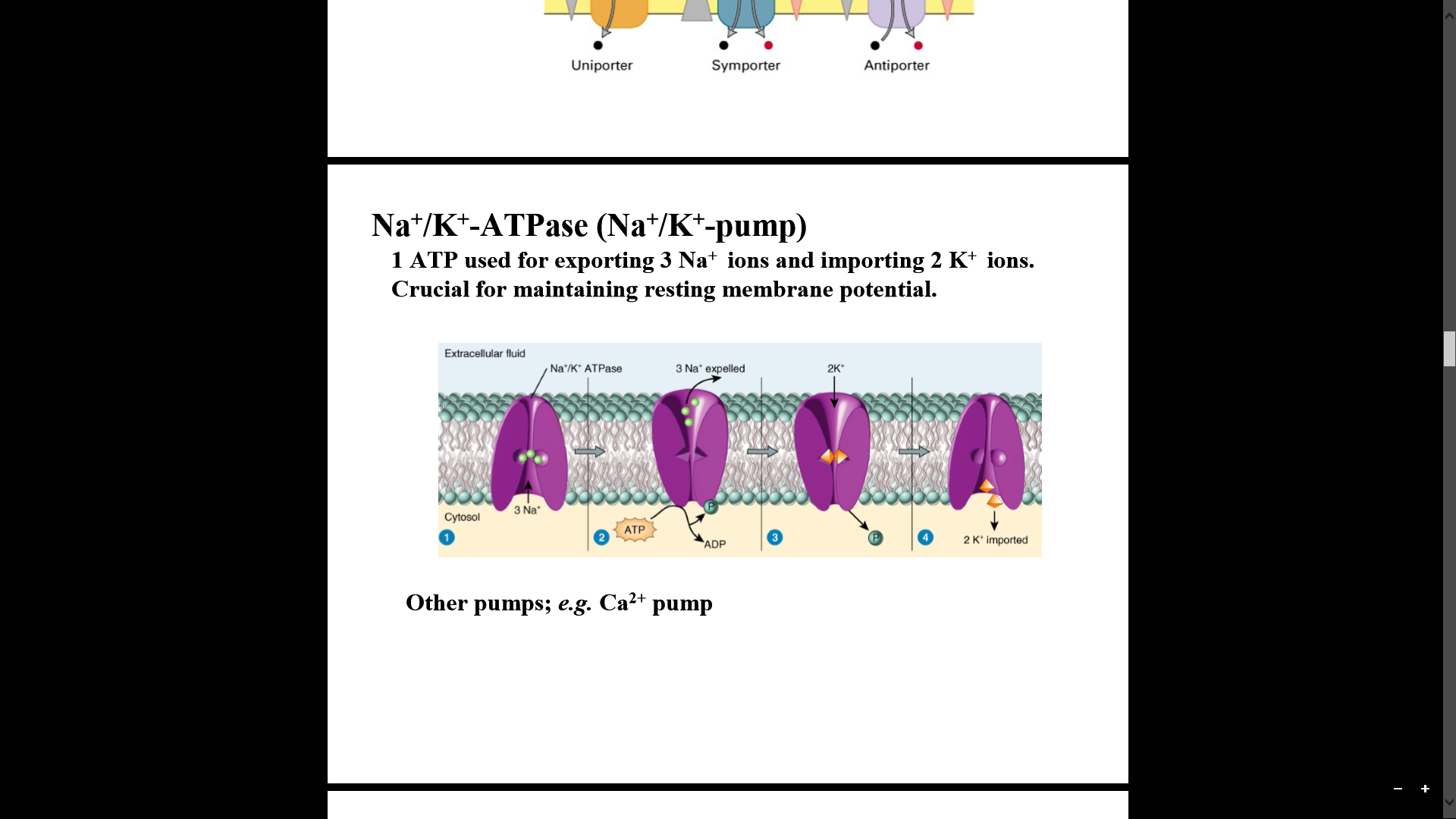 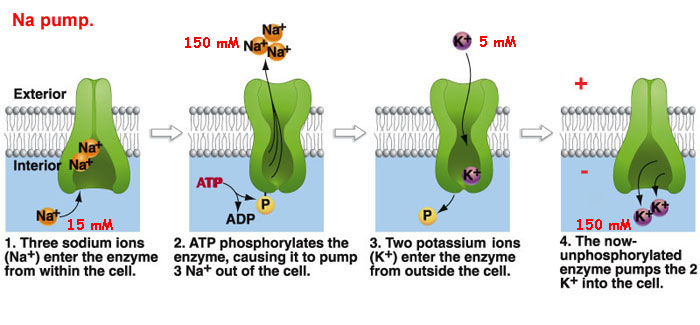 Ca+2 Pompası-1

[Ca+2 ] h.dışı  h.içi 
ATPaz
Hücre zarında ve sarkoplazmik Retikulum zarında
1 ATP hidrolizine karşılık 2 Ca+2
Sitozolden uzaklaşır.
Ca+2 Pompası-2

Tek polipeptid
10 TM -sarmalı
1. TM -sarmalı Ca+2 bağlar
2.ve 3. TM -sarmalı enerji iletimi
4. TM -sarmalı fosforlanan aspartt’ ı
5. TM -sarmalı ATP bağlanan kısım
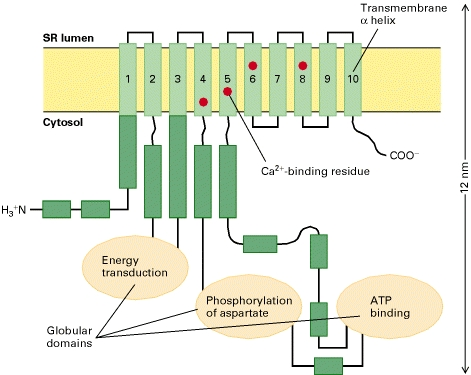 H+ pompası-1

Lizozom zarında: sitozolün pH=7 iken lizozum pH 4,5-5
H+ pompası-2

Mide parietal hücre zarında



O,1 M HCl
Pepsin proteinleri sindirir
HCl oksintik hücrelerinden salınır
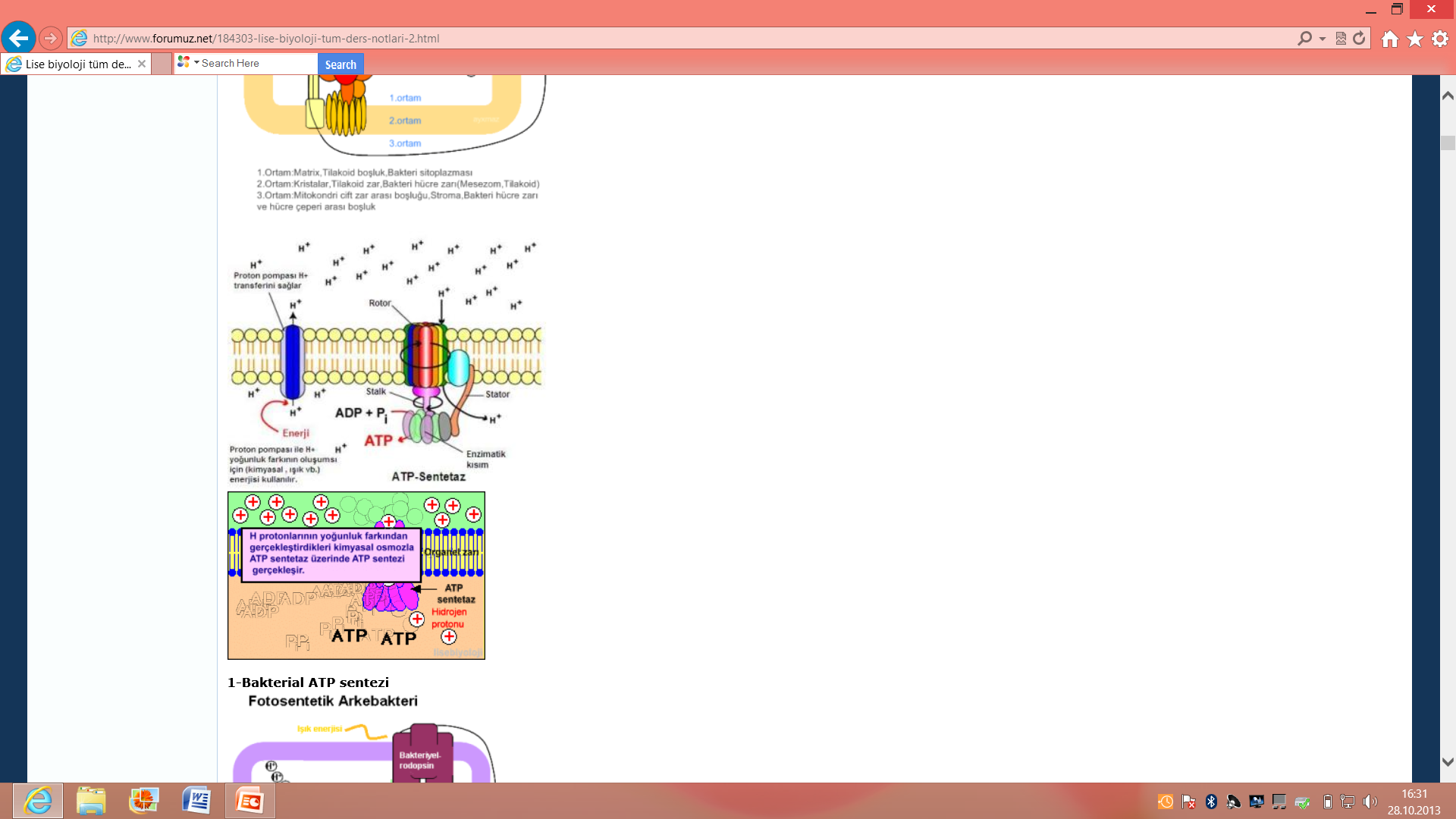 2.cil Aktif taşınım
 (İyon gradienti ile)
Na+ iyon 
gradientiyle
Ca+2,H+ ve glikoz
taşınımı
Eritrosidlerde 
klorid bikarbonat
taşınımı
İkincil Aktif  Taşınım-1

Sürüklenme şeklinde diğer moleküllerin taşınmasına 2.cil aktif taşınım denir.
İyon gradientinde depo edilen enerji kullanılır. 
Na+ hücre içine girerken beraberinde şeker ve amino asitleri de sürükler.
İkincil Aktif  Taşınım-2

Na+ gradienti ne kadar yüksek ise hücre içine girecek solvent molekülleri de o kadar yüksek oranda h.içine sokar.
Na+/ K+ ATPazı  bu symport taşınım için dolaylı olarak enerji sağlar.
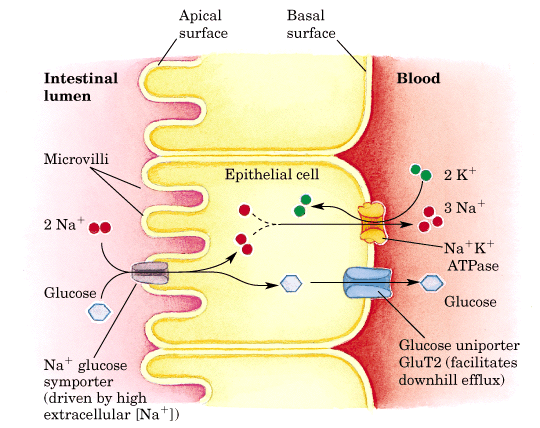 Na k pompasııııııı resmiiii ve videosuuuuuu
İkincil Aktif  Taşınım-3

Eritrosit zarı yer alan permeaz Cl- ve HCO3- antiport taşır
Band 3 proteinleri
Normal h.zarı Cl- karşı K+ ve Na + göre 1/10 oranında geçirgendir. Eritrositlerin zarında anyonları taşımasını sağlar
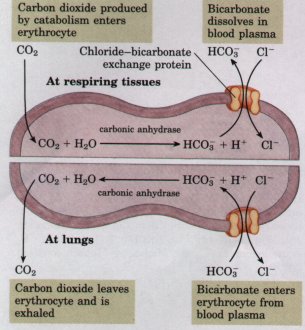 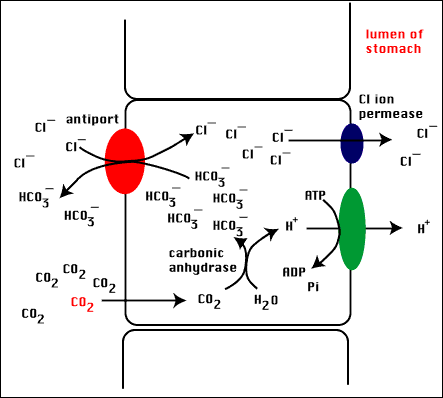 ATPaz Pompa Tipleri
P Sınıfı Pompalar
ABC Süper Ailesi Pompalar
F  Sınıfı Pompalar
V  Sınıfı Pompalar
P  Sınıfı ATPaz Pompaları

Membranı kat eden -alt birimi
Na+ / K + ATPaz
Ca+2 ATPaz
H + proton
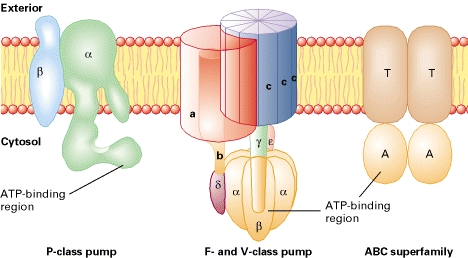 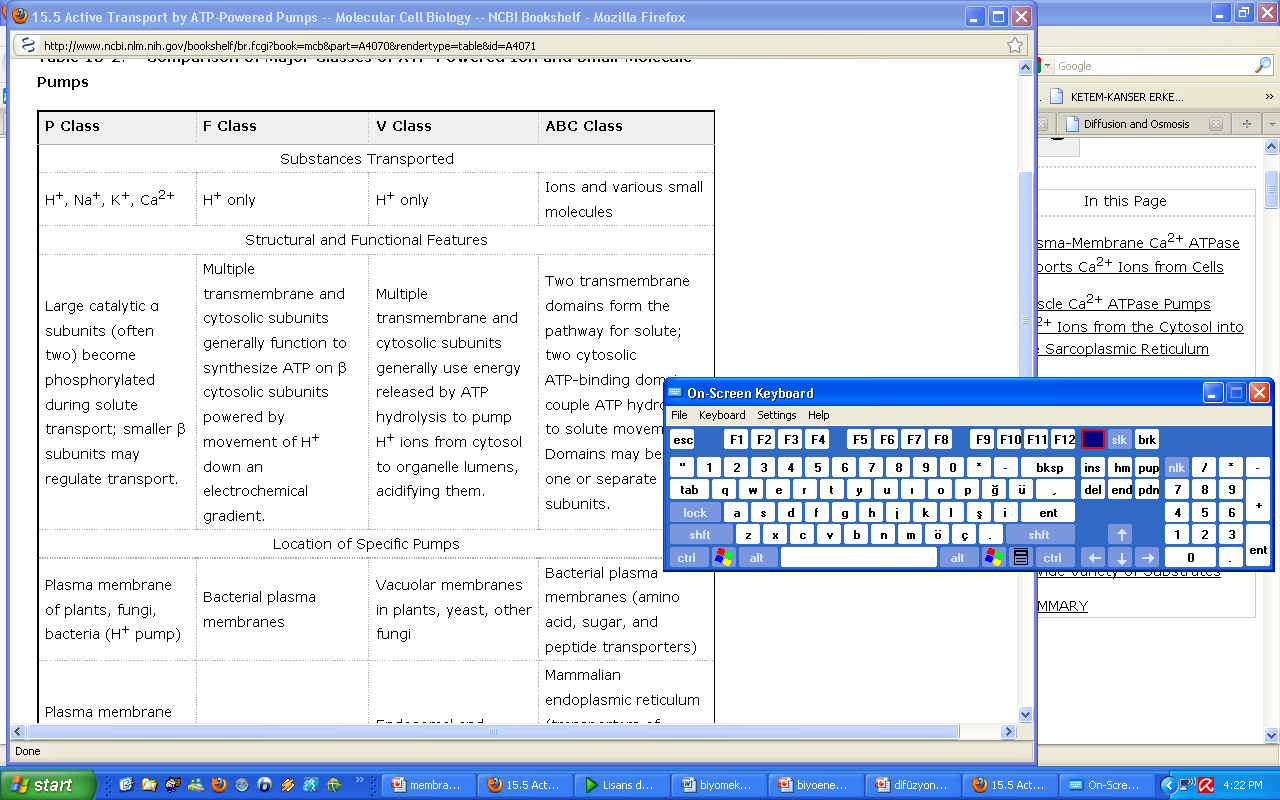 F   Sınıfı   ATPazlar
V  Sınıfı   ATPazlar
H.dışından içine proton transferi ve ATP sentezini sağlar
Fo ve F1 alt birimleri
H+ iyonunu taşırlar
2 domainden oluşur.
Sitoplazmik domain hidrofilik
TM domain
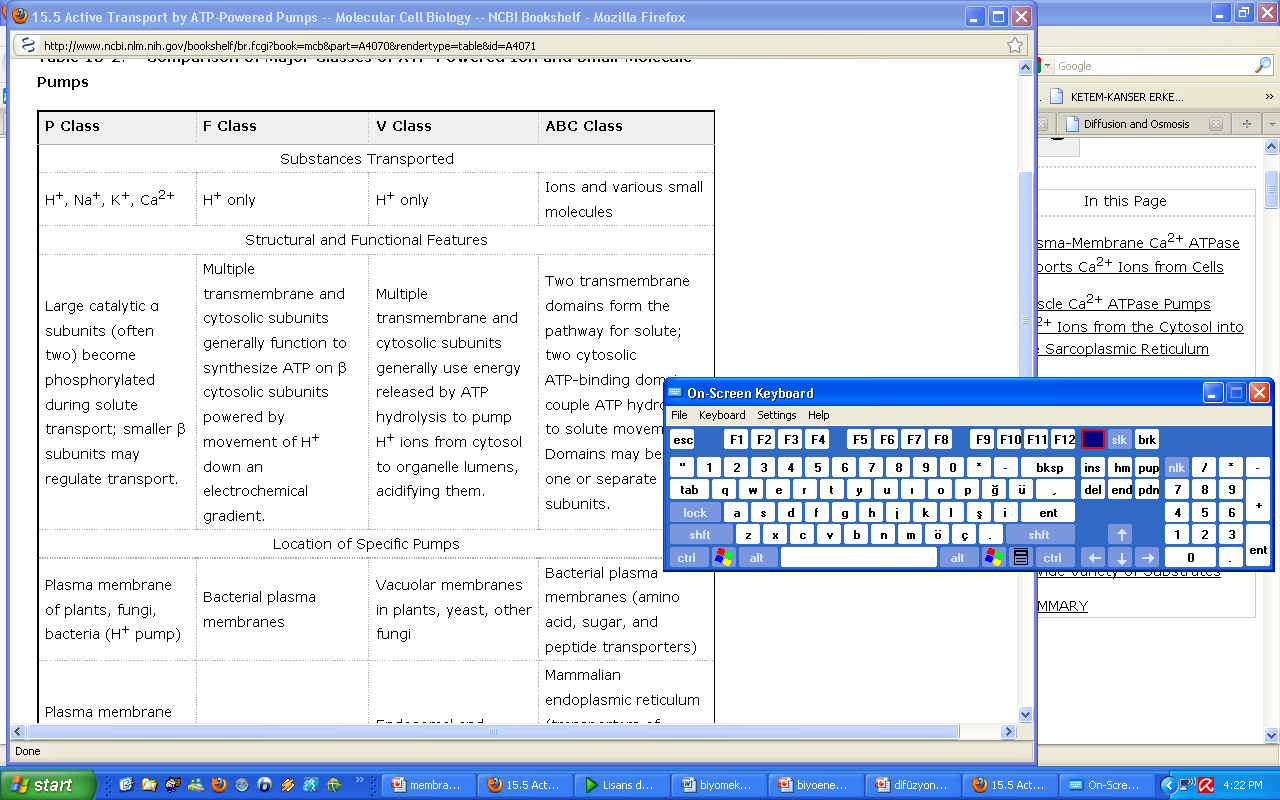 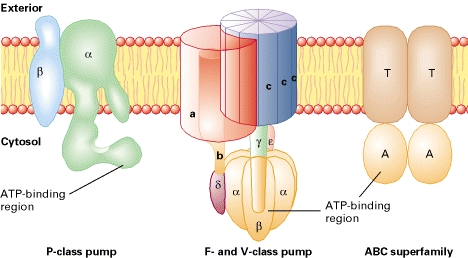 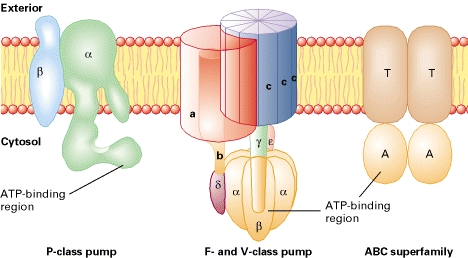 ABC Sınıfı ATPaz Pompaları

Yüzden fazla çeşidi
4 farklı polipeptid zincirinden ve 4 domainden 
2 ATP bağlama
2 TM
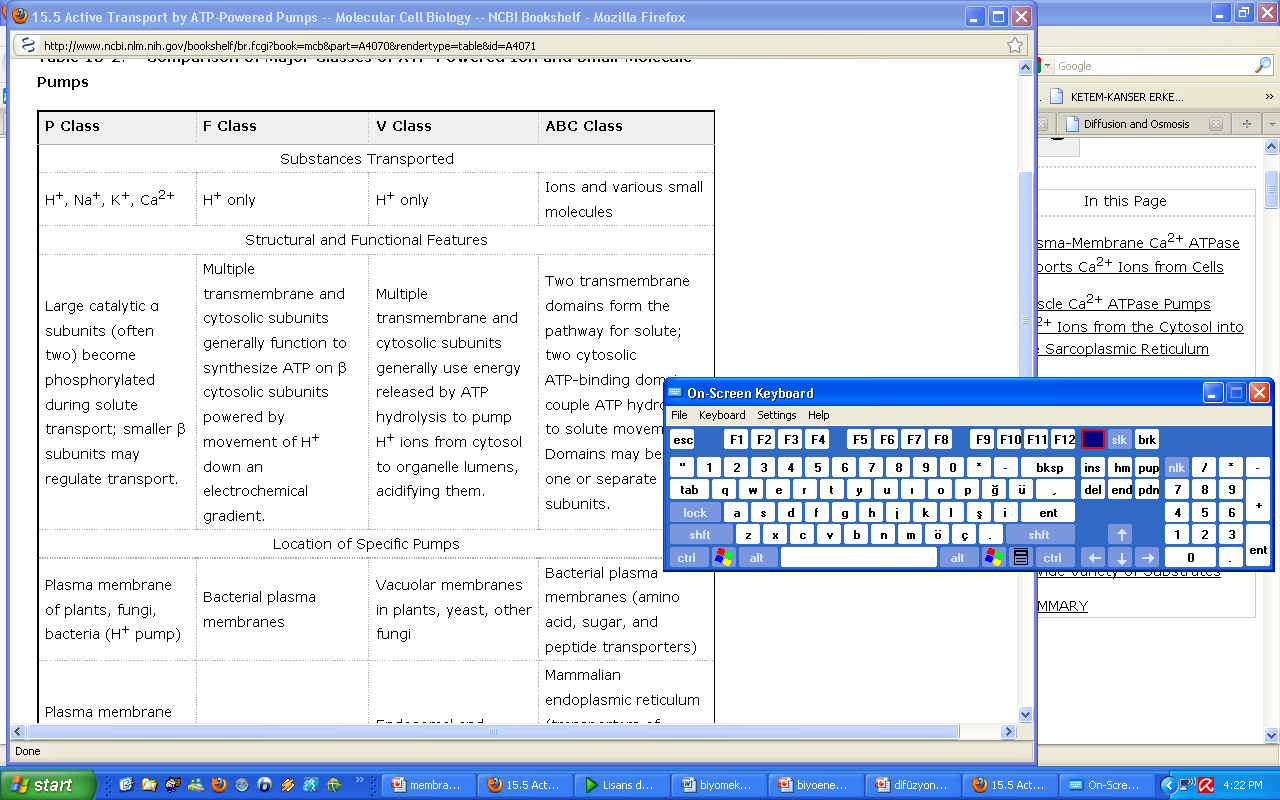 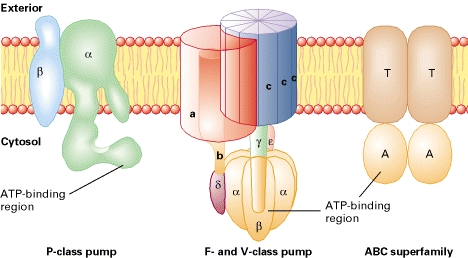 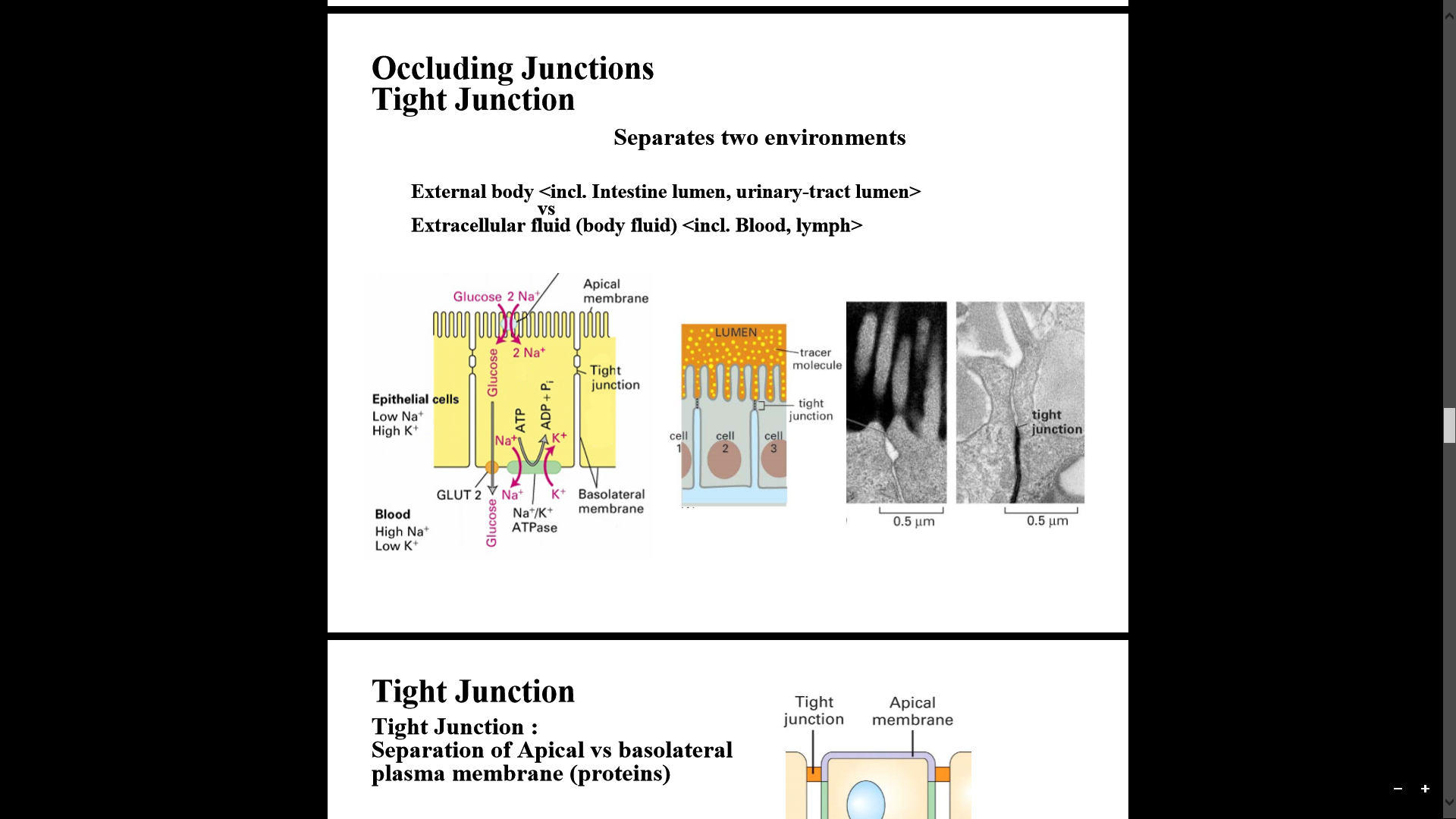 Grup Translokasyonu
Bazı zarlarda taşınan maddeyi zorunlu kimyasal değişikliğe uğratan  bir başka taşınım sistemi


Örneğin, bakteri hücresinde Glukoz glikoz-6-P olarak taşınması
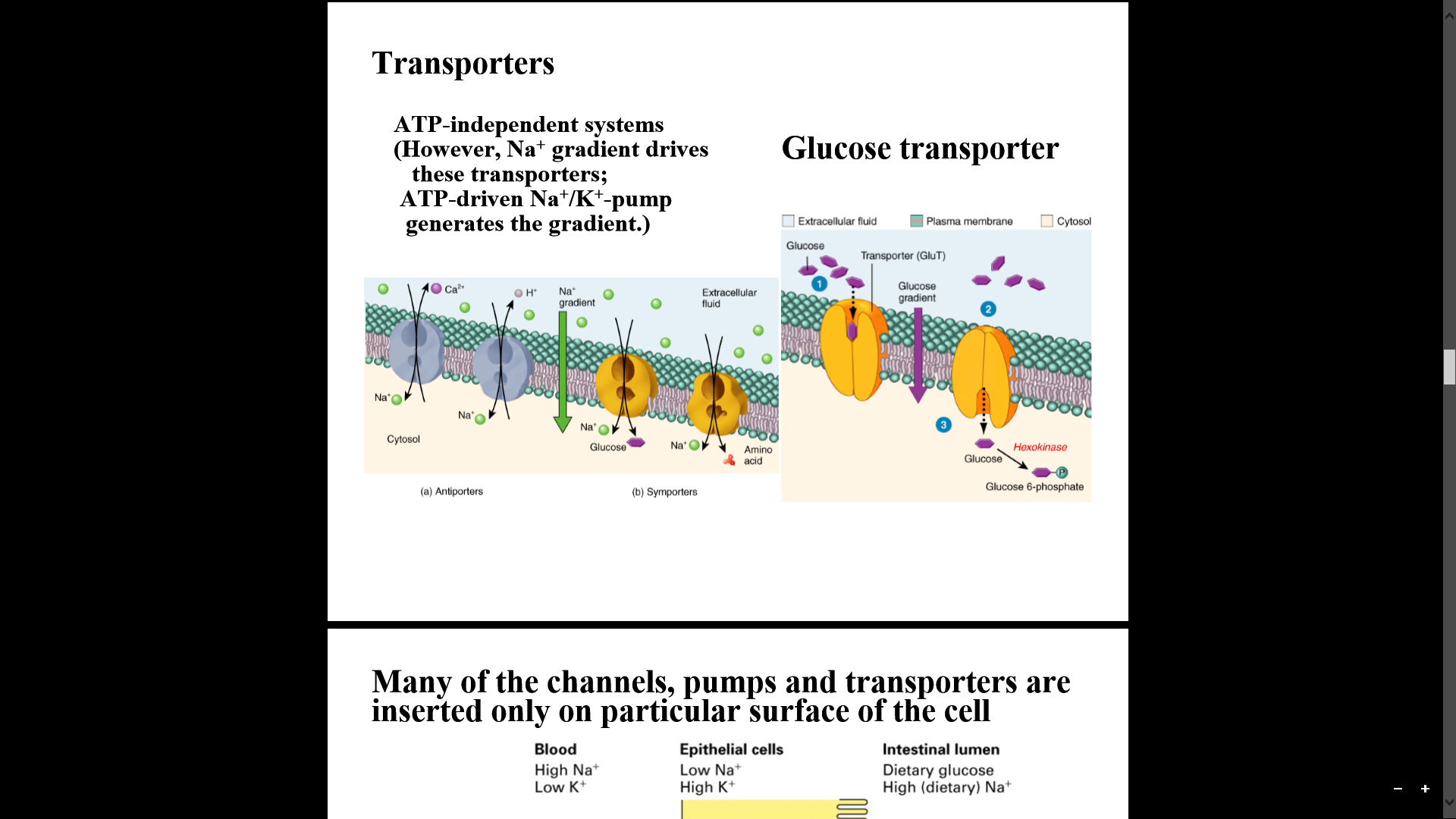 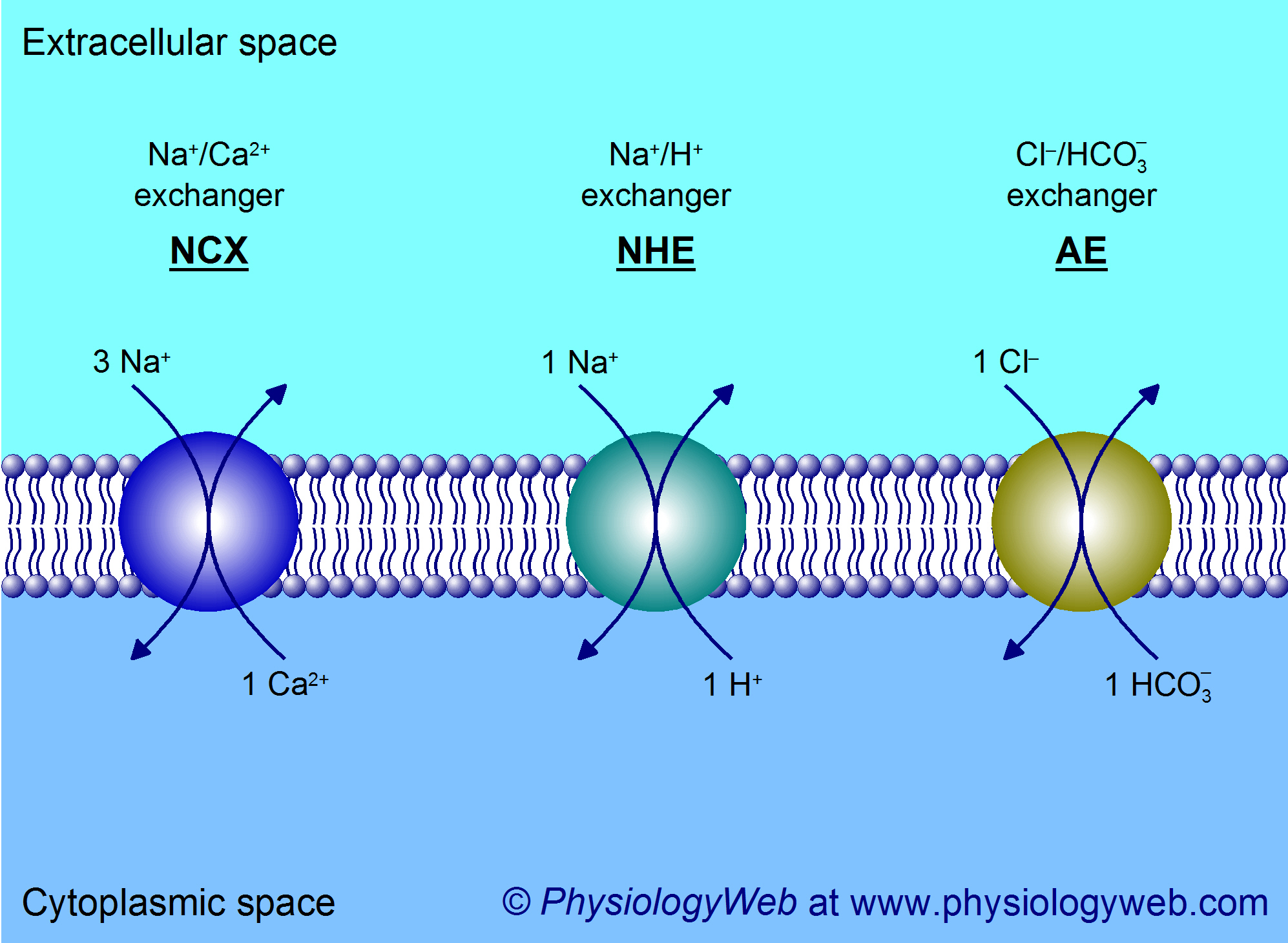